1
DK 116KONSEP TEKNOLOGI
2
EvolusI DAN TEKNOLOGI
Kuliah 2 - Evolusi dan Teknologi
EVOLUSI DAN TEKNOLOGI
3
Materi Kuliah:

 	Perubahan Masyarakat & Perkembangan Teknologi:     	Toffler Dan Rostow
 	Pemetaan Perubahan Masyarakat dan Perkembangan 	Teknologi
 	Mata Rantai Perubahan Teknologi
 	Teknologi & Masyarakat
 	Definisi Teknologi:
Teknologi Sebagai Barang Buatan
Teknologi Sebagai Kegiatan Manusia
Teknologi Sebagai Kumpulan Pengetahuan
 Siklus Hidup Teknologi
Kuliah 2 - Evolusi dan Teknologi
PERUBAHAN MASYARAKAT DAN PERKEMBANGAN TEKNOLOGI
4
Alvin Toffler :
Walt Whitman Rostow:
Masyarakat pertanian
Masyarakat industri
Masyarakat informasi
Masyarakat tradisional
Persiapan lepas landas
Lepas landas
Dorongan kearah kedewasaan
Konsumsi masa tinggi
Kuliah 2 - Evolusi dan Teknologi
TEORI PERUBAHAN MASYARAKAT
5
ALVIN TOFFLER:

1. Masyarakat Pertanian (8000 SM – 1700)

Gelombang pembaharuan  manusia menentukan & menerapkan teknologi pertanian
Manusia yang semula berpindah-pindah menjadi suka untuk tinggal menetap (desa)
Masyarakat produsen & sekaligus menjadi konsumen
Manusia menggunakan energi dari alam (otot binatang, matahari, angin & air)
Kuliah 2 - Evolusi dan Teknologi
TEORI PERUBAHAN MASYARAKAT
6
Manusia yang semula berpindah-pindah menjadi suka untuk tinggal menetap (desa)
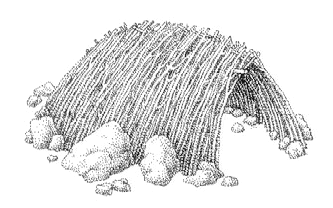 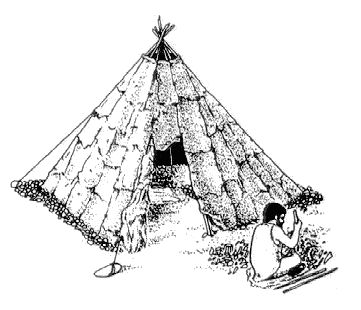 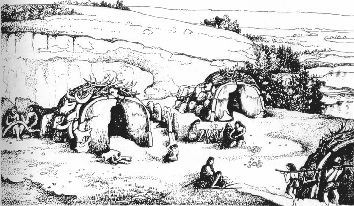 Kuliah 2 - Evolusi dan Teknologi
TEORI PERUBAHAN MASYARAKAT
7
Manusia menggunakan energi dari alam (otot binatang)
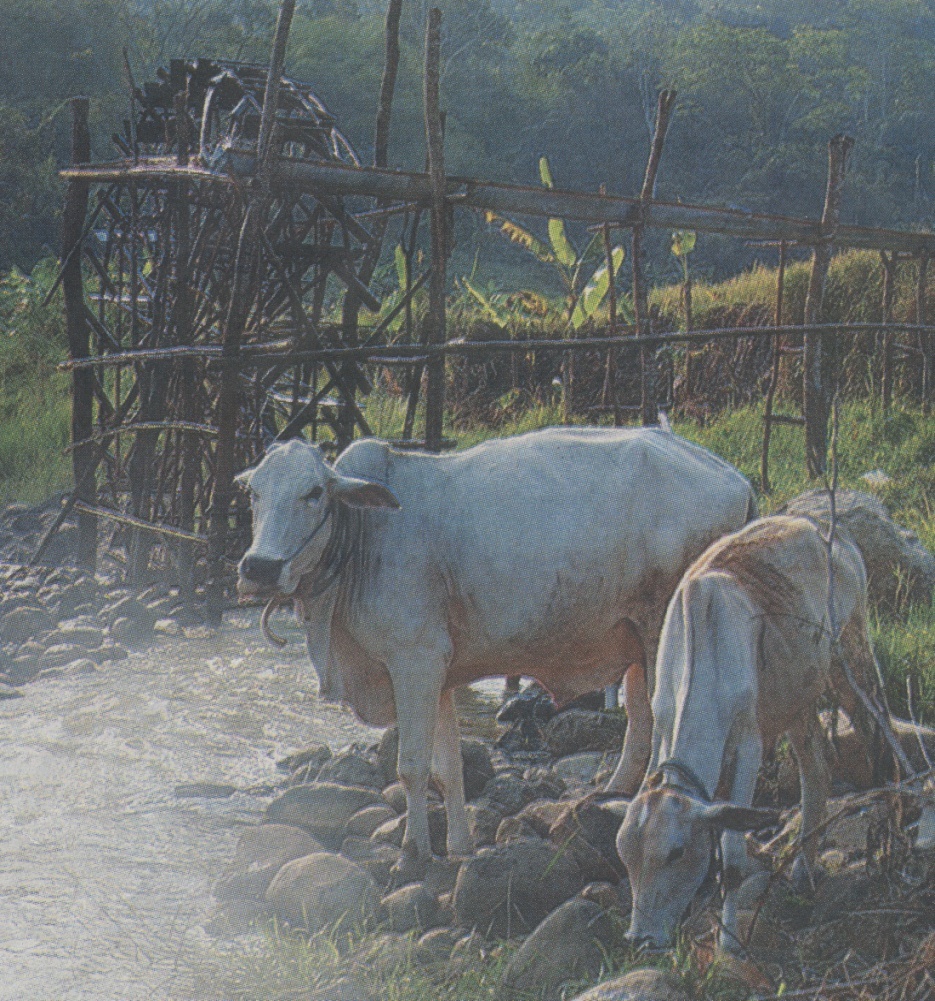 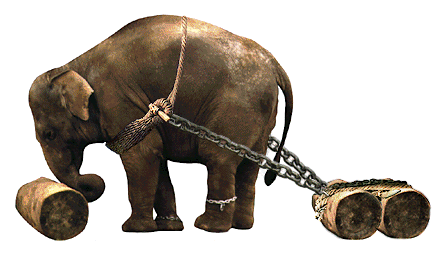 Kuliah 2 - Evolusi dan Teknologi
TEORI PERUBAHAN MASYARAKAT
8
Manusia menggunakan energi dari alam (angin & air)
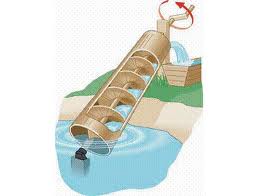 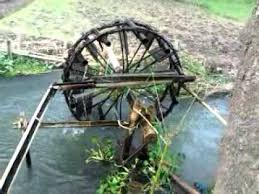 Kuliah 2 - Evolusi dan Teknologi
TEORI PERUBAHAN MASYARAKAT
9
Masyarakat produsen & sekaligus menjadi konsumen
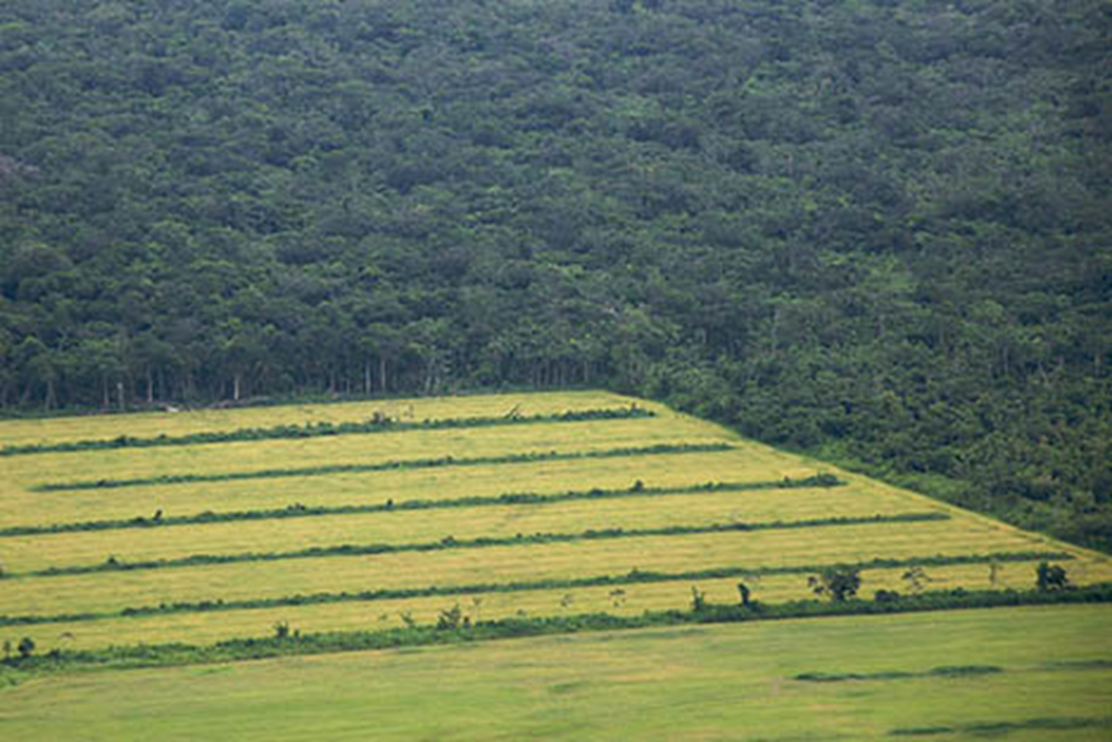 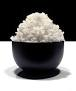 Kuliah 2 - Evolusi dan Teknologi
TEORI PERUBAHAN MASYARAKAT
10
ALVIN TOFFLER:

2. Masyarakat Industri (1700 – 1970)

Revolusi Industri ditandai dengan penggunaan mesin (melipat gandakan kekuatan fisik manusia)
Manusia menggunakan energi: minyak, batu bara & gas
Pemisahan antara masyarakat produsen dengan masyarakat konsumen (spesialisasi)
Terjadi perusakan alam akibat eksploitasi sumber daya
Penetrasi pasar internasional
Kuliah 2 - Evolusi dan Teknologi
TEORI PERUBAHAN MASYARAKAT
11
Penggunaan mesin (melipat gandakan kekuatan fisik manusia)
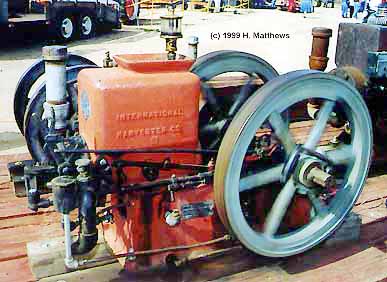 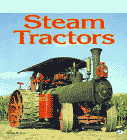 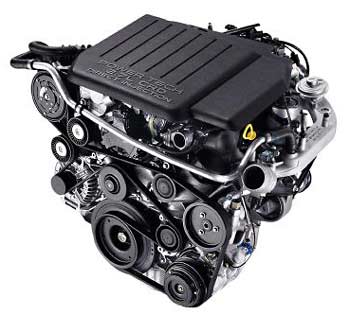 Kuliah 2 - Evolusi dan Teknologi
TEORI PERUBAHAN MASYARAKAT
12
Penggunaan mesin (melipat gandakan kekuatan fisik manusia)
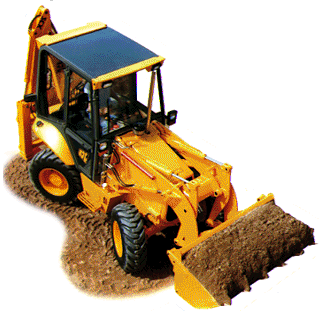 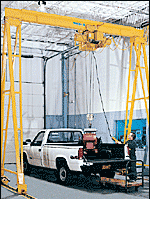 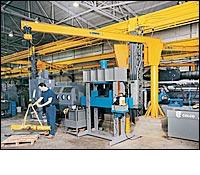 Kuliah 2 - Evolusi dan Teknologi
TEORI PERUBAHAN MASYARAKAT
13
Penggunaan mesin (melipat gandakan kekuatan fisik manusia)
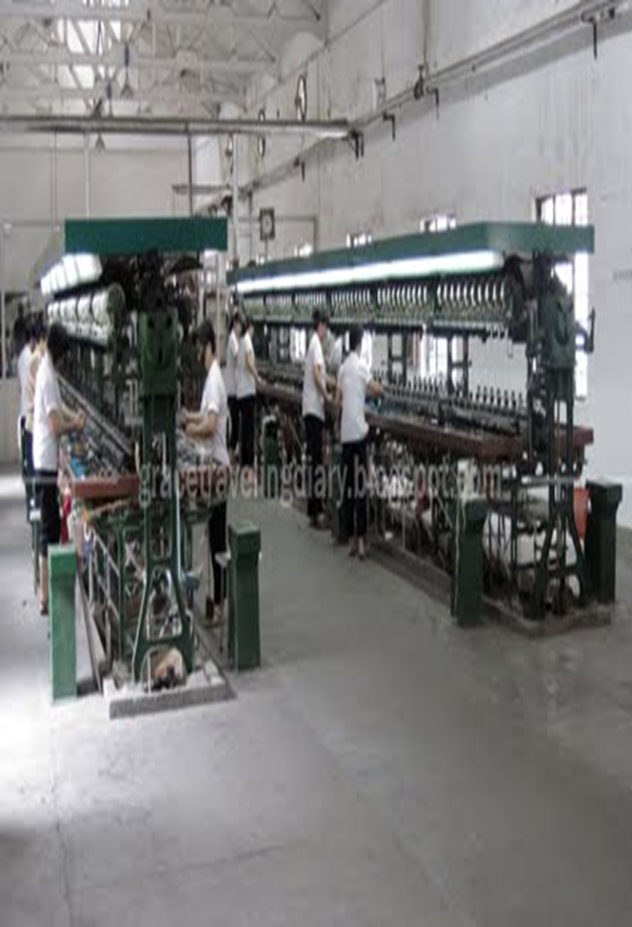 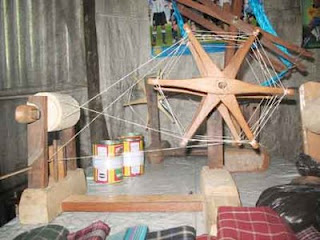 Kuliah 2 - Evolusi dan Teknologi
TEORI PERUBAHAN MASYARAKAT
14
Terjadi perusakan alam akibat eksploitasi sumber daya
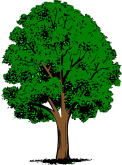 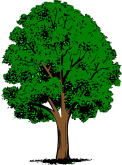 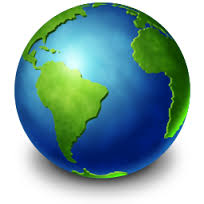 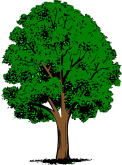 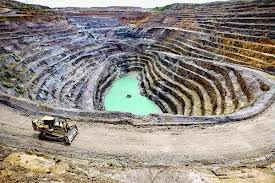 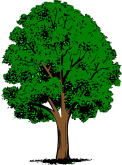 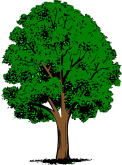 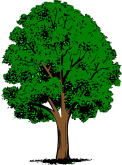 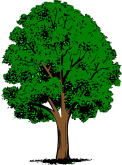 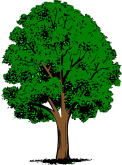 Kuliah 2 - Evolusi dan Teknologi
TEORI PERUBAHAN MASYARAKAT
15
ALVIN TOFFLER:

3. Masyarakat Informasi (1970 > 2000)

Penggunaan teknologi komunikasi dalam peradaban manusia
Penggunaan komputer & mikro elektronik sebagai teknologi inti
Pelipatgandaan kekuatan pikir manusia
Energi alternatif, energi baru, rekayasa genetik, bioteknologi
Kuliah 2 - Evolusi dan Teknologi
TEORI PERUBAHAN MASYARAKAT
16
Masyarakat Informasi
FUEL CELL
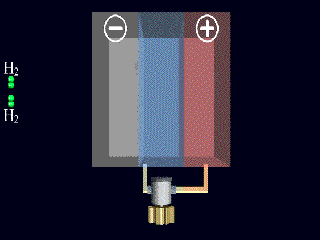 DNA
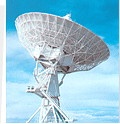 SATELIT
CHIPS
Kuliah 2 - Evolusi dan Teknologi
TEORI PERUBAHAN MASYARAKAT
17
Model Rostow: 5 Tahap Pembangunan Ekonomi

1. Traditional Society: 

Kondisi sosial & ekonomi lemah
Mayoritas penduduk tinggal & bekerja di daerah pedesaan;
Orientasi: produksi barang primer (agrikultur, minyak bumi, hutan, & bahan baku); 
Perubahan & perbaikan ekonomi belum dapat meningkatkan pendapatan per kapita;
Kuliah 2 - Evolusi dan Teknologi
TEORI PERUBAHAN MASYARAKAT
18
2. Transitional Society:
Masyarakat memiliki kontak dengan budaya lain & melibatkan transfer: nilai, sikap, institusi, best practices, teknologi, bantuan asing, FDI;
Pembangunan fisik & sosial dimulai, merupakan pre-kondisi take-off

3. Takeoff Society:
Terjadi percepatan pertumbuhan;
Peningkatan produksi mendorong ekspansi industri pendukung & yang terkait;
Cadangan modal nasional sangat aktif & dinamis;
Pembangunan fisik & sosial secara intensif untuk mempertahankan pembangunan.
Kuliah 2 - Evolusi dan Teknologi
TEORI PERUBAHAN MASYARAKAT
19
4. Technological Society:

Ekonomi menerapkan teknologi modern secara efektif;
Kandungan teknologi dalam industri meningkat: Industri padat karya dengan tenaga tak terampil & industri padat modal dengan teknologi rendah diganti dengan industri padat karya dengan tenaga kerja terampil & industri dengan teknologi yang lebih modern;
Produktivitas & tingkat upah meningkat;
Ekonomi sangat tergantung pada ekonomi global.
Kuliah 2 - Evolusi dan Teknologi
TEORI PERUBAHAN MASYARAKAT
20
5. High Mass Consumption:

Pendapatan per kapita meningkat yang memberikan daya beli lebih dari kebutuhan dasar;
Konsumen mulai menggeser perhatiannya dari kuatitas barang ke kualitas hidup mereka.
Kuliah 2 - Evolusi dan Teknologi
PEMETAAN PERUBAHAN MASYARAKATDAN PERKEMBANGAN TEKNOLOGI
21
Kuliah 2 - Evolusi dan Teknologi
MATA RANTAI PERUBAHAN TEKNOLOGI
22
Kemajuan teknologi mempengaruhi: 
	ilmu pengetahuan, merubah pola hidup manusia dan struktur sosial secara keseluruhan dan sebaliknya
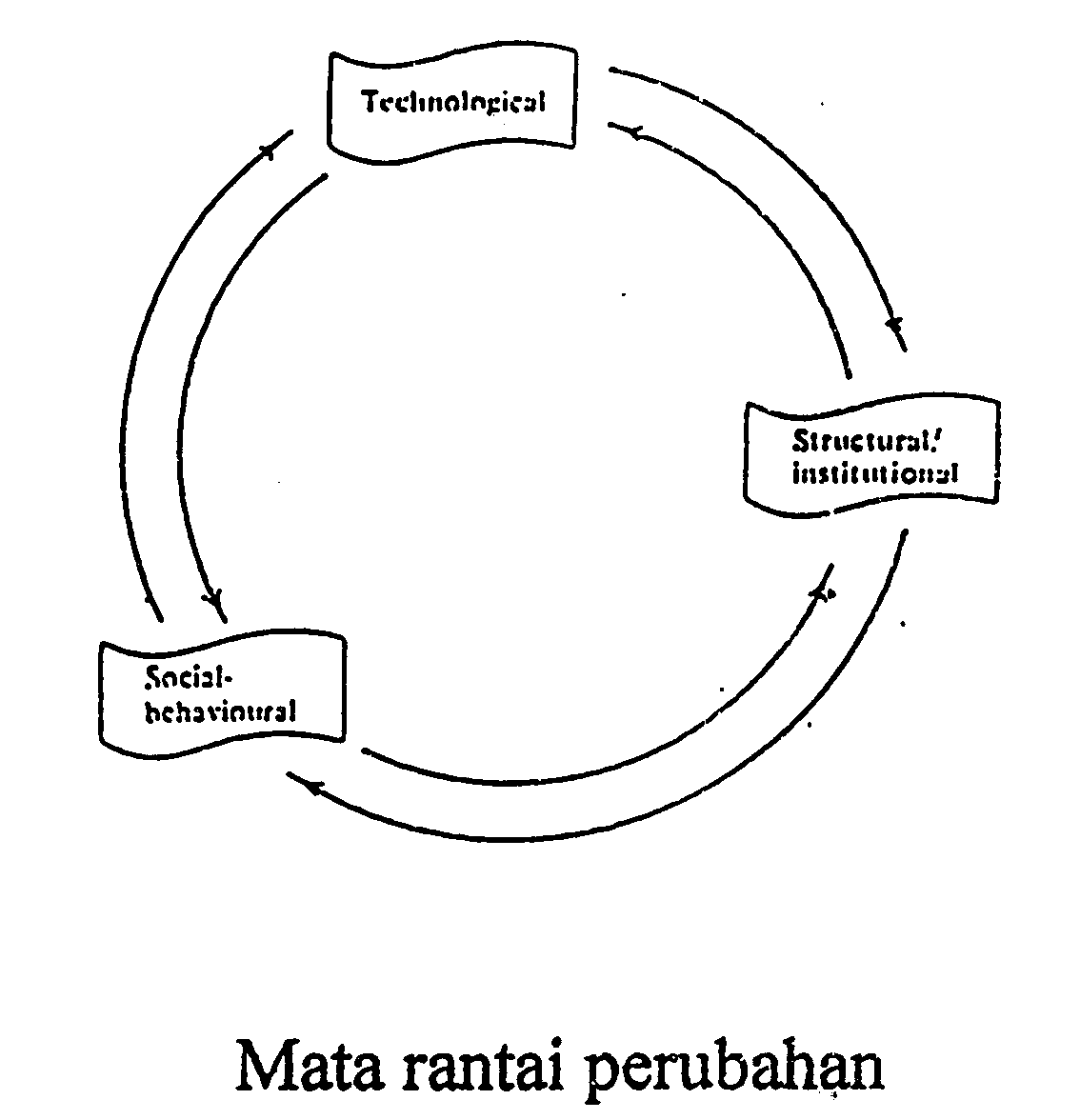 Kuliah 2 - Evolusi dan Teknologi
TEKNOLOGI & MASYARAKAT
23
Hubungan teknologi dan masyarakat: 
	Sistim Pendidikan, Sistem Nilai, Ilmu Pengetahuan, Kebijakan Industri
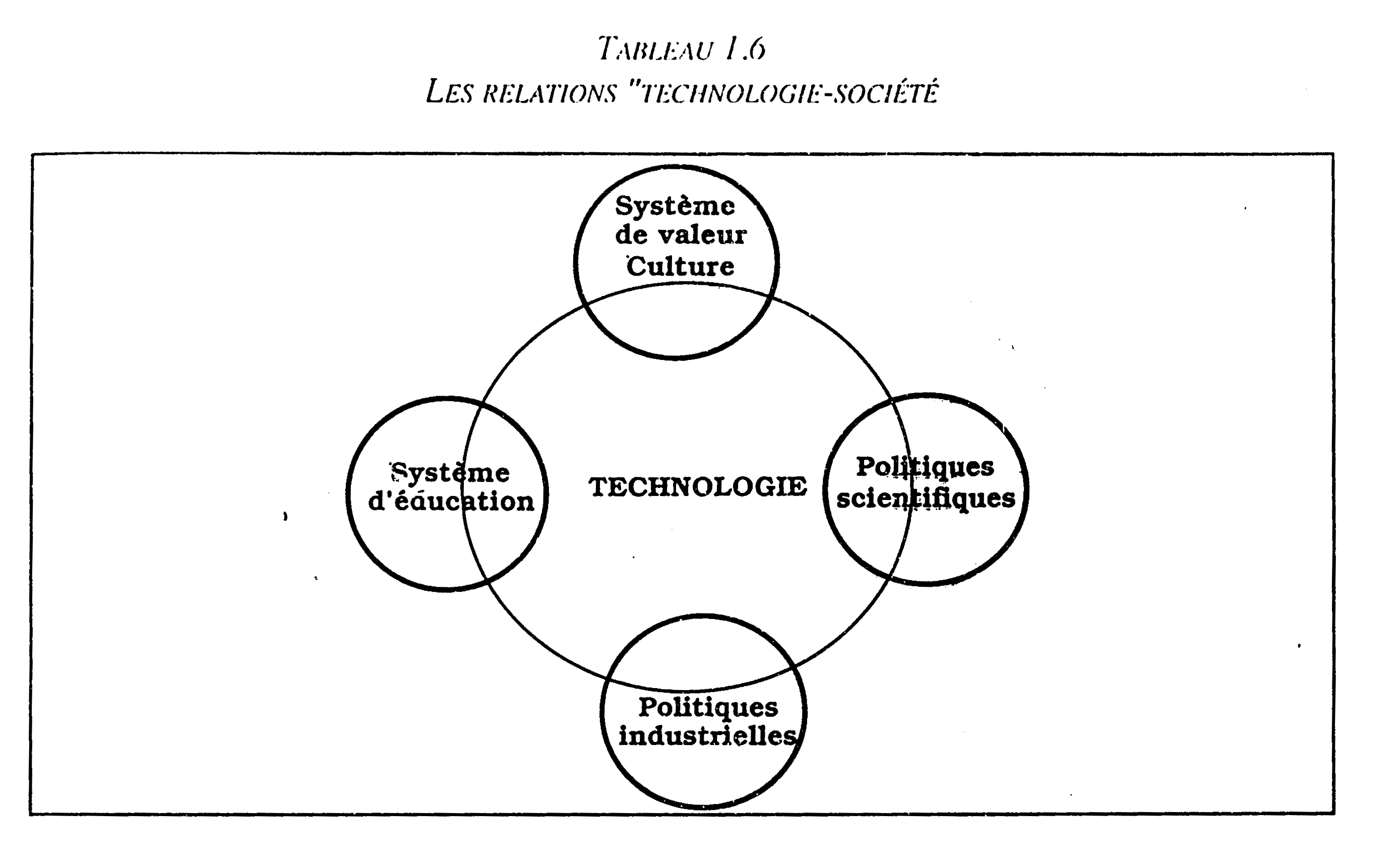 Kuliah 2 - Evolusi dan Teknologi
DEFINISI TEKNOLOGI
24
PEMAHAMAN TEKNOLOGI:

1. Teknologi sebagai barang buatan 

	Ragam teknologi: 

	a. Alat:

Barang buatan yg digunakan untuk membantu pekerjaan manusia
Sumber tenaga: tenaga otot manusia 
Kendali: manusia 
Sumber informasi: manusia
Kuliah 2 - Evolusi dan Teknologi
DEFINISI TEKNOLOGI
25
1. Teknologi sebagai barang buatan

	b. Mesin: suatu sistem peralatan dengan:

Sumber tenaga: 
tenaga non-manusia: hewan, tenaga alam (angin, arus air)
tenaga hasil konversi sumber daya alam: tenaga uap air, listrik 
Kendali: manusia 
Sumber informasi: manusia
Kuliah 2 - Evolusi dan Teknologi
DEFINISI TEKNOLOGI
26
1. Teknologi sebagai barang buatan 

	c. Automaton:

Perlengkapan teknologi yang paling tinggi ragamnya 
Perlengkapan otomatis yg menggantikan fungsi pengendalian oleh manusia 
Sumber tenaga penggerak: umumnya tenaga hasil konversi
Kuliah 2 - Evolusi dan Teknologi
DEFINISI TEKNOLOGI
27
PEMAHAMAN TEKNOLOGI:

2. Teknologi sebagai kegiatan manusia 

Teknologi sebagai kegiatan manusia mencakup kegiatan yang bercirikan: efisiensi dan mempunyai tujuan 

Efisiensi: konsepsi yang menunjukan perbandingan terbaik antara kerja dengan hasilnya (output & input) 

Mempunyai tujuan: untuk memenuhi kebutuhan, memecahkan masalah, atau mengatasi kesulitan tertentu
Kuliah 2 - Evolusi dan Teknologi
DEFINISI TEKNOLOGI
28
2. Teknologi sebagai kegiatan manusia 

	Teknik:

Tercakup dalam kegiatan teknologi, meliputi cara, langkah, metode, rutin dan prosedur

Merupakan perpaduan cara dan langkah yang tepat yang telah terpolakan secara baik untuk melakukan sesuatu kegiatan
Kuliah 2 - Evolusi dan Teknologi
DEFINISI TEKNOLOGI
29
2. Teknologi sebagai kegiatan manusia 

	Contoh: Teknik memasang paku pada tembok

Pegang paku dengan jari telunjuk & jempol kiri

Tempelkan ujung paku pada tembok sesuai dengan ketinggian yang diinginkan

Pukul paku dengan palu yang dipegang dengan tangan kanan secara ritmis sehingga paku masuk ke dalam tembok sedalam yang diinginkan
Kuliah 2 - Evolusi dan Teknologi
DEFINISI TEKNOLOGI
30
PEMAHAMAN TEKNOLOGI:

3. Teknologi sebagai Kumpulan Pengetahuan

Teknologi = kumpulan pengetahuan

Definisi awal (abad XVIII), teknologi:
Tekhnologia (Greek)  Techné = art or skill, Logos = science or study 
Branch of knowledge that deals with industrial art
Systematic knowledge & its application to industrial processes
Kuliah 2 - Evolusi dan Teknologi
DEFINISI TEKNOLOGI
31
3. Teknologi sebagai Kumpulan Pengetahuan

Sekumpulan pengetahuan ilmiah, mesin, perkakas serta kemampuan organisasi produksi yang dikelola secara sistematik & efektif (Judet & Perrin, 1971)

Technology is the totality of goods, tools, processes, methods, techniques, procedures and service that are invented and put into some practical use (Bayraktar, 1992)

Technology is knowledge: knowledge of how to make things & of how to do things
Kuliah 2 - Evolusi dan Teknologi
DEFINISI TEKNOLOGI
32
3. Teknologi sebagai Kumpulan Pengetahuan 

Technology is any systemized practical knowledge, based on experimentation and/or scientific theory, which enhances the capacity of society to produce goods & services & which is embodied in productive skills, organization, or machinery

Technology includes whatever it takes to convert resources into products and services (Gaynor, 1992)

All the knowledge, products, processes, tools, methods & system employed in the creation of goods or in providing services (Khalil, 2002)
Kuliah 2 - Evolusi dan Teknologi
DEFINISI TEKNOLOGI
33
3. Teknologi sebagai Kumpulan Pengetahuan 

UNCTAD:
Teknologi: suatu input produksi yang penting & dapat diperjual-belikan di pasar dunia sebagai suatu komoditi:

a) Barang modal (investasi)
b) Tenaga kerja manusia (tenaga terampil - spesialisasi sangat tinggi)
c) Informasi (sifat teknis atau komersial: pasar, hak cipta, dijual)
Kuliah 2 - Evolusi dan Teknologi
DEFINISI TEKNOLOGI
34
3. Teknologi sebagai Kumpulan Pengetahuan 

Sandrett:
Teknologi: Suatu pengaturan yang berisikan atas tiga elemen atau komponen teknologi (paket):

Elemen material: mesin, peralatan, bahan baku, bahan setengah jadi, dll.
Elemen informasi: pengetahuan tentang prosedur, keterampilan individu & kolektif
Elemen organisasi: organisasi produksi, jabatan, situasi kerja & koordinasi
Kuliah 2 - Evolusi dan Teknologi
DEFINISI TEKNOLOGI
35
3. Teknologi sebagai Kumpulan Pengetahuan 

Komponen Teknologi (Technology Altas Project, 1989):

Technoware  peralatan manual, mesin otomatis, fasilitas terintegrasi
Humanware  kemampuan: operasional, memproduksi, memperbaiki, adaptasi, inovasi
Infoware  menilai, menjelaskan, menggunakan fakta, melakukan klasifikasi
Orgaware  individual, kelompok, organisasi, industri, nasional
Kuliah 2 - Evolusi dan Teknologi
DEFINISI TEKNOLOGI
36
3. Teknologi sebagai Kumpulan Pengetahuan 

Komponen Teknologi (Technology Altas Project, 1989):
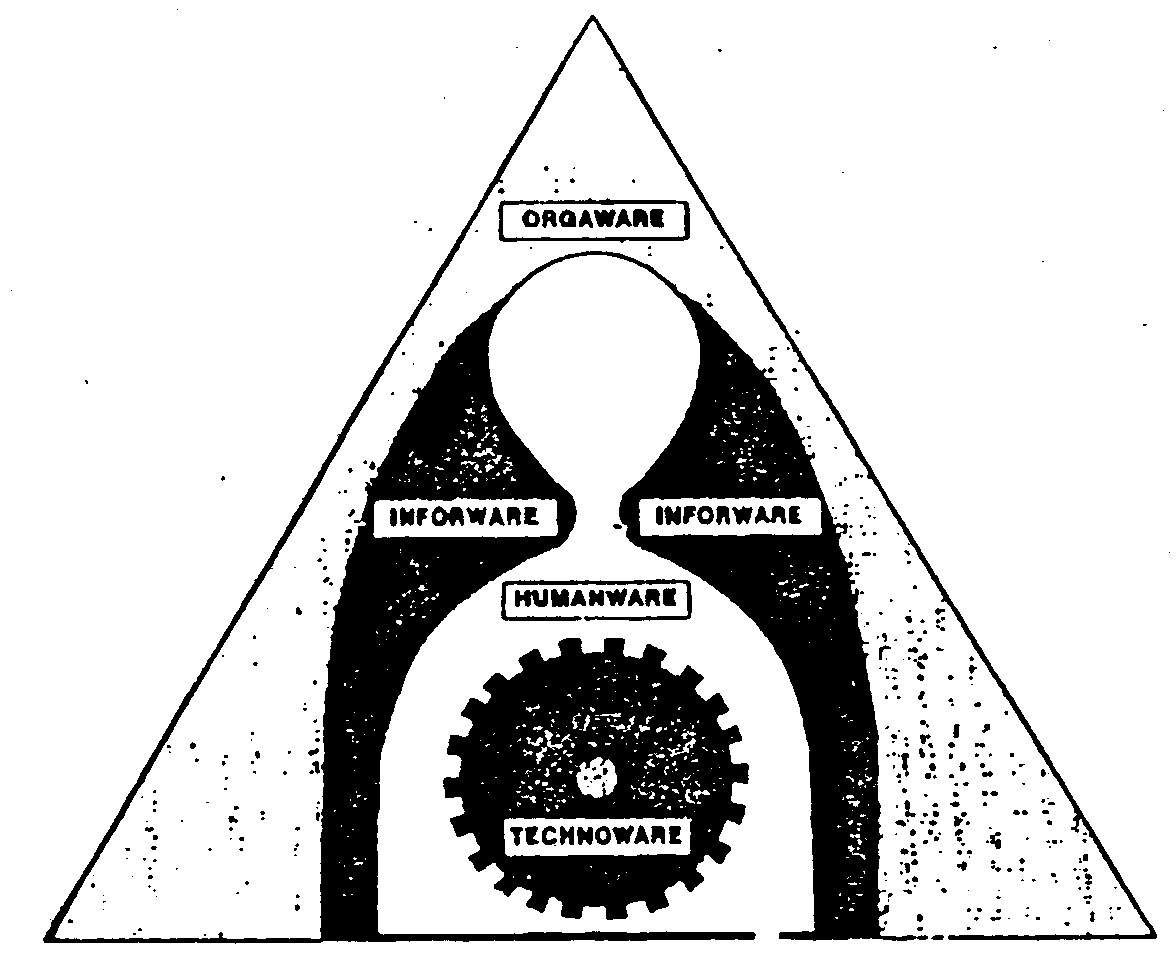 Kuliah 2 - Evolusi dan Teknologi
TECHNOWARE: MESIN MANUAL
37
Kuliah 2 - Evolusi dan Teknologi
TECHNOWARE: MESIN OTOMATIS
38
Kuliah 2 - Evolusi dan Teknologi
TECHNOWARE: FASILITAS TERINTEGRASI
39
Kuliah 2 - Evolusi dan Teknologi
DEFINISI TEKNOLOGI
40
3. Teknologi sebagai Kumpulan Pengetahuan 
Komponen teknologi (Zeleny, 1986):

Hardware: the physical structure & logical layout of the equipment or machinery that is to be used to carry out the required tasks

Software: The knowledge of how to use the hardware in order to carry out the required tasks

Brainware: The reasons for using the technology in particular way
Kuliah 2 - Evolusi dan Teknologi
DEFINISI TEKNOLOGI
41
Technology, Science &  Engineering (Betz, 1993):

Science is the discovery & explanation of nature

Technology is the knowledge of the manipulation of nature for human purposes

Engineering is the understanding & manipulation of nature for human purposes
Kuliah 2 - Evolusi dan Teknologi
DEFINISI TEKNOLOGI
42
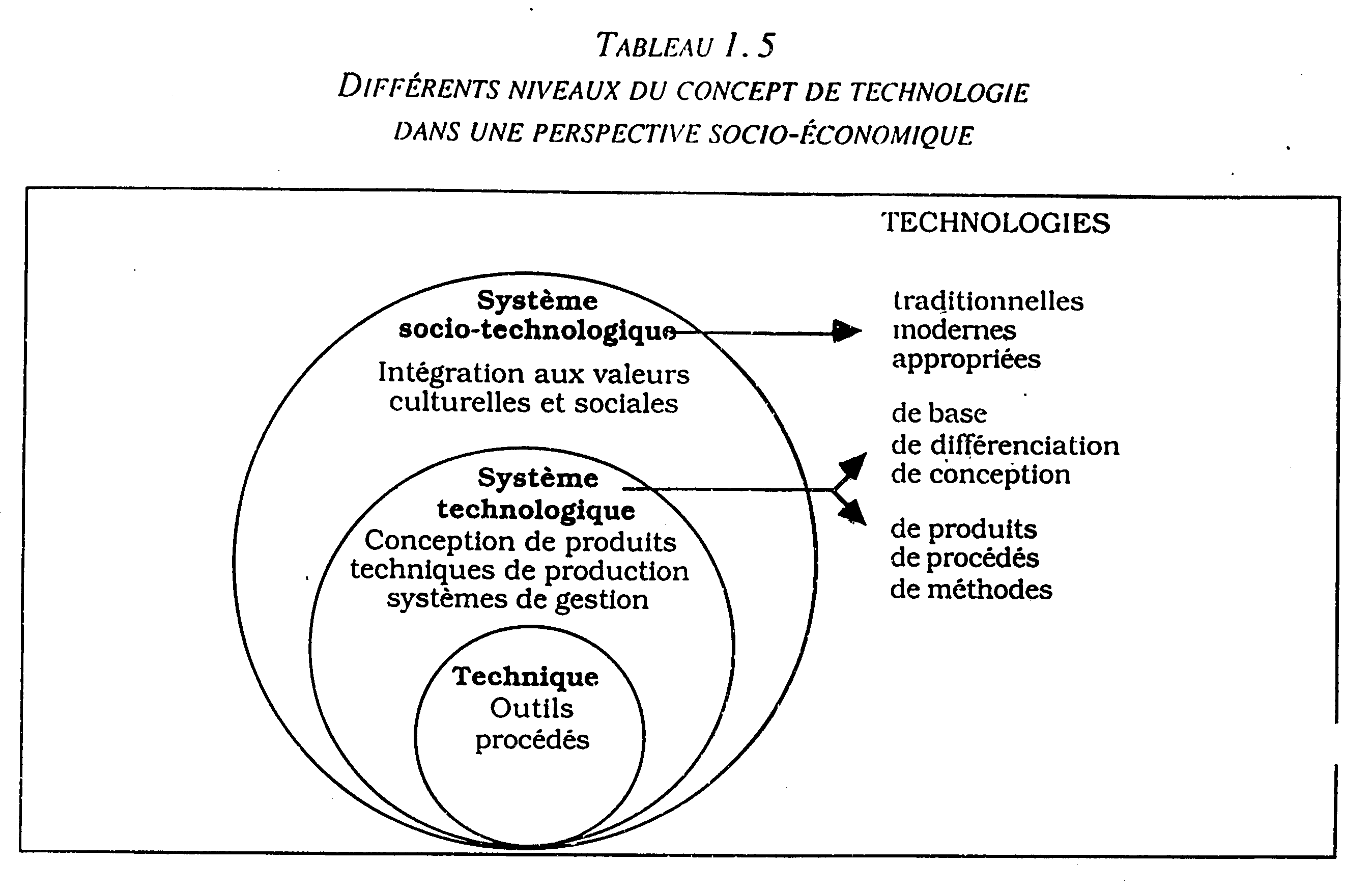 Kuliah 2 - Evolusi dan Teknologi
TECHNOLOGY PERFORMANCE
43
TECHNOLOGY LIFE CYCLE:
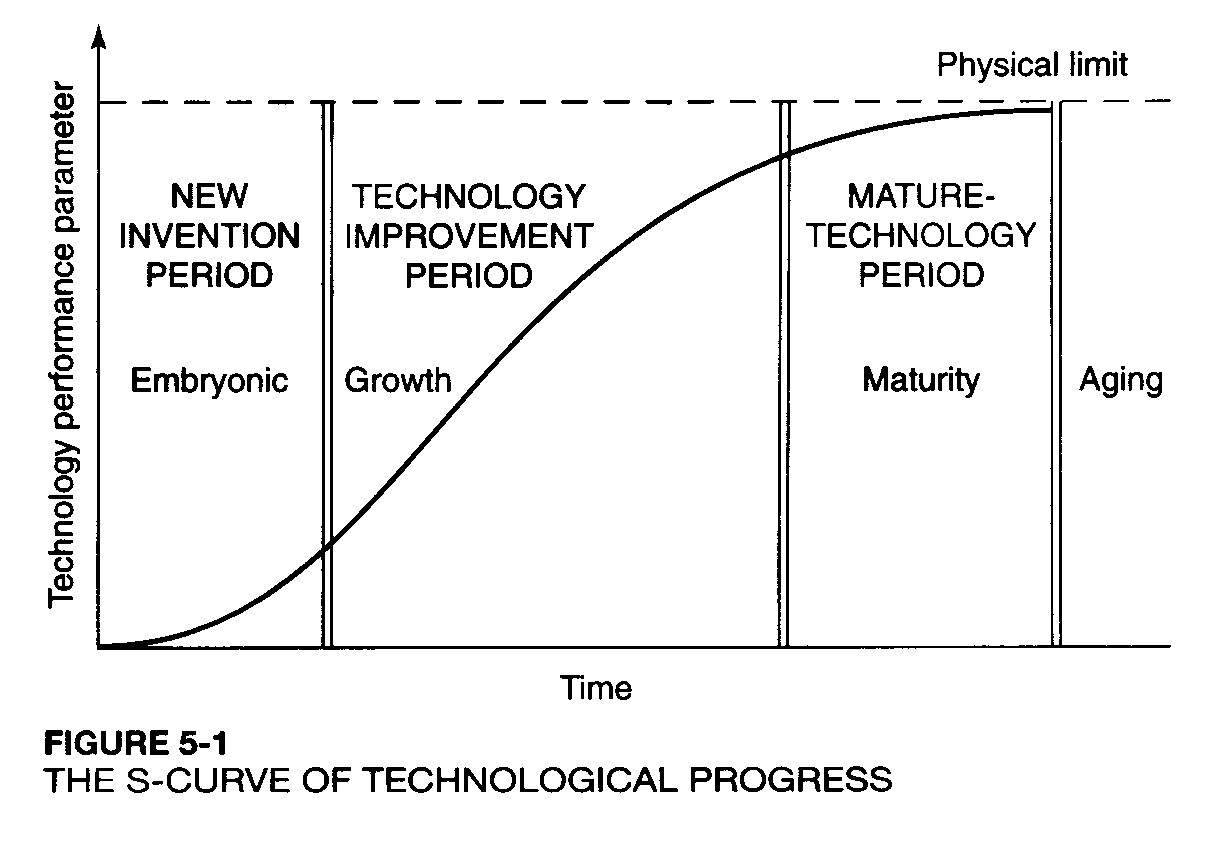 Kuliah 2 - Evolusi dan Teknologi
SIKLUS HIDUP TEKNOLOGI
44
Technology development: basic technology
Technology application: technology + application
Application launch: technology + application + product launch
Application growth: technology + application + product sales
Technology maturity: technology + application + fall in product sales
Degraded technology: minimal product sales + loss of application + alternative technology
Kuliah 2 - Evolusi dan Teknologi
SIKLUS HIDUP TEKNOLOGI
45
Kuliah 2 - Evolusi dan Teknologi
SIKLUS HIDUP TEKNOLOGI
46
Kuliah 2 - Evolusi dan Teknologi
SIKLUS HIDUP TEKNOLOGI
47
LITTLE (1983): 

Analisis strategi & perencanaan berdasarkan siklus hidup teknologi

Investasi teknologi ditentukan berdasarkan atas competitive impact of technology

Impact is dependent upon the position of the technology on the S-Curve
Kuliah 2 - Evolusi dan Teknologi
SIKLUS HIDUP TEKNOLOGI
48
LITTLE (1983):
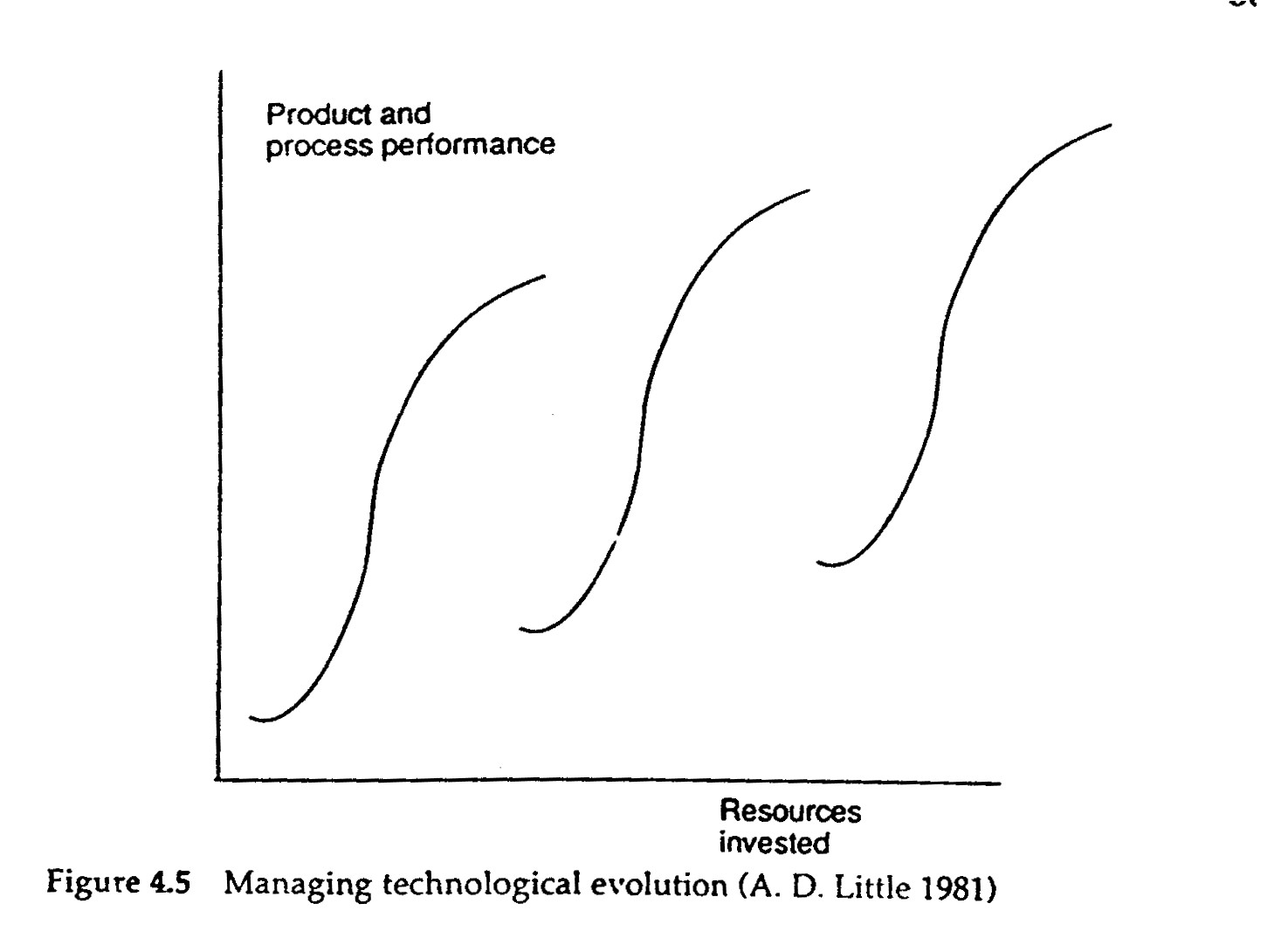 Kuliah 2 - Evolusi dan Teknologi
SIKLUS HIDUP TEKNOLOGI
49
LITTLE (1983):
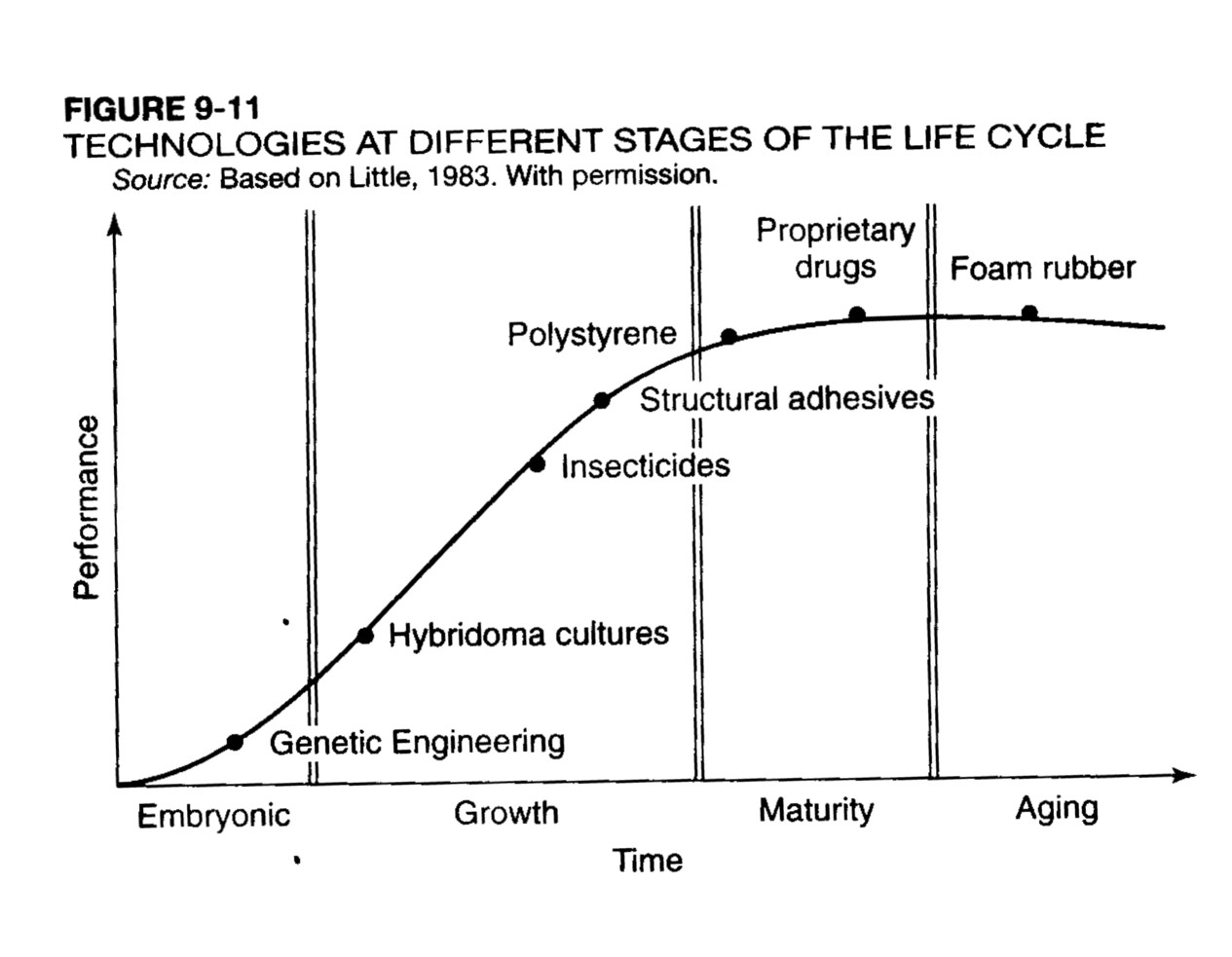 Kuliah 2 - Evolusi dan Teknologi
SIKLUS HIDUP TEKNOLOGI
50
LITTLE (1983):

Key Technology:

Strong impact on the value-added stream of performance, cost & quality

Company develop a proprietary position in products or processes

Essential to the success of company

Influence the growth phase of the technology S-Curve

Major impact on a company’s competitive position
Kuliah 2 - Evolusi dan Teknologi
SIKLUS HIDUP TEKNOLOGI
51
LITTLE (1983):

Base Technology:
Technology mature
No competitive advantage
Considere commodity & usually available to all competitors
Company should start divesting selectively while harvesting the benefits from the mature technology (cash cow)

Aging Stage of Technology:
Company must have developed the strategic options 
Going of out business
Kuliah 2 - Evolusi dan Teknologi
SIKLUS HIDUP TEKNOLOGI
52
LITTLE (1983):

Emerging Technology: 
Tidak mempunyai potensi untuk merubah the basis of competition in the future
Company is interested in the technology & should monitor emerging technology

Pacing Technolgy:
Technology is further along the curve of progress
Mempunyai potensi untuk merubah the basis of competition
Company is interested in being players in the technology & should consider investing selectively
Kuliah 2 - Evolusi dan Teknologi
SIKLUS HIDUP TEKNOLOGI
53
LITTLE (1983):
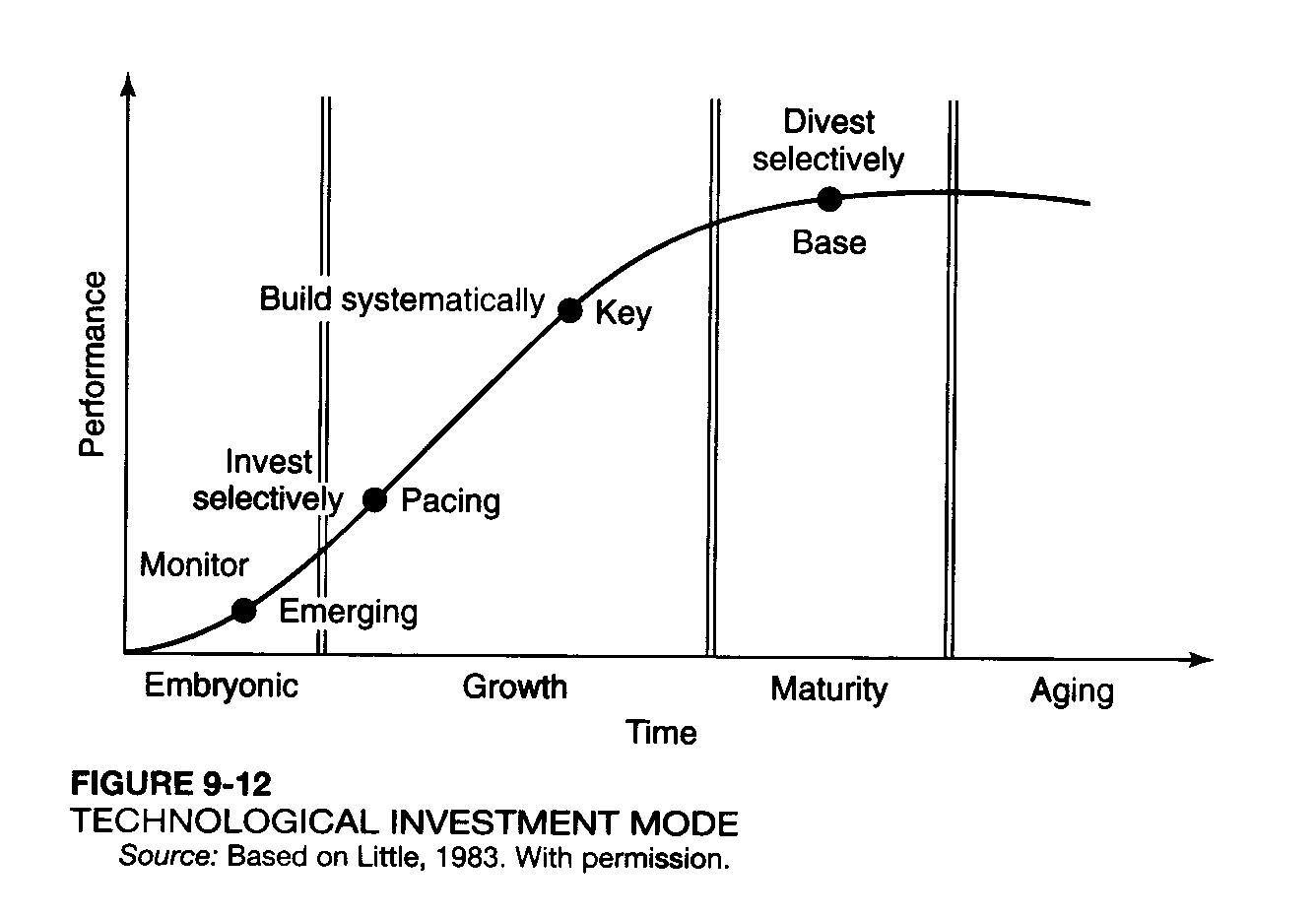 Kuliah 2 - Evolusi dan Teknologi
SIKLUS HIDUP TEKNOLOGI
54
LITTLE (1983):
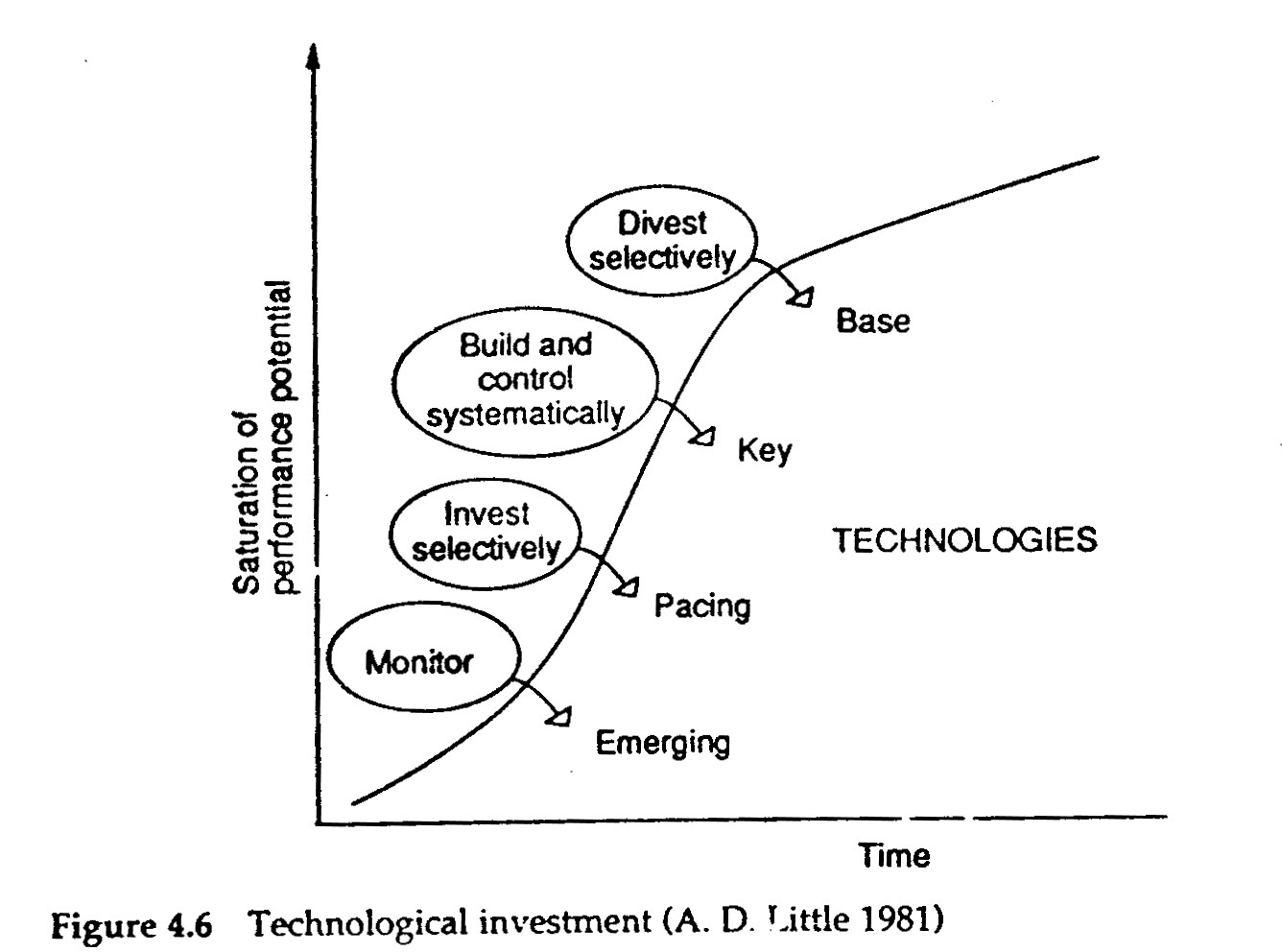 Kuliah 2 - Evolusi dan Teknologi